Littsint.no  Kognitiv terapi ved sinne/vold
Steinar Sunde
Psykologspesialist
littsint.no
FNs barnekonvensjon (1989) definerer oppdragervold som oppdragelse basert på frykt i stedet for tillit. Littsint har som mål å hjelpe flest mulig foreldre til tillitsbasert i stedet for fryktbasert oppdragelse. 
Bakgrunn for utvikling av nettsiden littsint.no med selvhjelpsmateriell, var forskning som viste at vold mot barn både var mer vanlig og skadelig en tidligere antatt i Norge
Littsint.no er utviklet innen familievernet med støtte fra Barne-Ungdom og Familie-direktoratet og BUF-etat
Littsint.no har de siste årene hatt 60-100 nye brukere hver dag.
Littsint
Familievernet har fått opplæring i littsint materiellet
Dagskurs i opplæringen til Rask psykisk helsehjelp 
To dagers kurs i videreutdanningen for leger og psykologer i regi av NFKT
Dagskurs på regionale samlinger for helsesykepleiere
Littsint blir presentert i «livet og sånn» et undervisningsmateriell for skoleverket
Norges bidrag til EU-s foreldre veilednings pakke 
Littsint på konferanser, Podkaster, nasjonale media, Ung.no, Stine Sofie stiftelsen, frelsesarmeen, tidsskrifter, handlingsplaner mot vold etc
Utbredelse av vold mot barn i Norge
Mossige (2007, NOVA rapport) fant i en spørreundersøkelse av 7033 avgangselever i videregående skole:
6% av ungdommene hadde opplevd grov vold fra foreldre. (slått med knyttneve, fått juling)  Mor og far utøvde like mye grov vold mot ungdommene
19% av ungdommene rapporterte mild vold fra mor (slått med flat hand, ristet voldsomt, kløpet etc)
13% av ungdommene rapporterte mild vold fra far
Filetti 2009: The adverse childhood experiences study
Har spurt 17 000 personer i et normal utvalg
Viser sterke sammenhenger mellom livsbelastninger i barndommen (vold, misbruk) og fysiske og psykiske lidelser i voksen alder.
Å vokse opp som vitne til- eller bli utsatt for vold, er den sterkeste helsemessige risikofaktor for tidlig død (20 årene). Dødsårsaken er like ofte kreft og hjerteinfarkt som rusutløst eller selvmord
Da lykkeliten kom til verden
Den Norske legeforening har utarbeidet en rapport (2010) på bakgrunn av bl.a. ACE-studien
Resultatene fra ACE studien viser at virkningen av negative erfaringer i barndommen er sterke, akkumulerende og avgjørende for senere helseproblemer og for tidlig død.
Det innebærer at mange vanlige lidelser i voksen alder må tolkes som et resultat av forhold i barndommen, og at nødvendige forebyggende og behandlende tiltak innrettes deretter.
Også mild vold skader barn
A. L. Kirkengen (2021, 4 utg.) Hvorfor krenkede barn blir syke voksne
Uforutsigbare reaksjoner fra voksne, i form av vold og ukontrollerbart sinne over tid, skaper avmakt og helseskade hos barn
Å leve i beredskap svekker immunforsvaret og øker risikoen for kreft, hjertelidelser og psykiske problemer
Å leve i beredskap/ stress øker kortisol-nivået og skaper nevrotoksiske tilstander i hjernen, noe som skaper celledød og forsinker normal utvikling av hjernen
FNs Barnekonvensjon fra 1989
Barneloven fra 1991: sikring av barns rettigheter med forbud mot fysisk vold mot barn
Revisjon i 2010: presiserer forbud mot å slå, klapse, true eller skade barns psykiske eller fysiske helse
Barnekonvensjonen: Med begrepet oppdragervold menes oppdragelse basert på frykt i stedet for tillit
Gottman (2016) «Vennlighet, varme, optimisme og tålmodighet er langt bedre redskaper enn straff, om en vil ha veloppdragne og emosjonelt friske barn»
Oppdragervold
Instrumentell: Kontrollert, har en bestemt hensikt. Lære hva som er «rett». Overføring av erfaringer fra egen barndom. «Tidlig krøkes som god krok skal bli» 
Impulsiv: Lav frustrasjonstoleranse. Foreldre som sliter med egne problemer i hverdagen (økonomi, parproblemer, traumer, rusproblemer )
Instrumentell og impulsiv oppdragervold er ofte til stede samtidig og begge former for vold påfører barnet skade.
Foreldrenes historie
Mange av foreldrene som ønsker hjelp til bedre sinnemestring har opplevd omfattende vold og uforutsigbart sinne fra egne foreldre, og ønsker å bryte et generasjonsmønster
Andre opplever at summen av stress og belastninger i livet har bidratt til at de har mistet kontroll, blitt uforutsigbare og skremmende overfor barna
Refleksjon over om vi har med en terapeutisk 400 meter eller maraton, påvirker målsetting i samtaler
Feilslutninger
Sinne handler i overaskende liten grad om hva barnet gjør. Det handler i stor grad om hvordan foreldre tenker om seg selv og barnet i situasjonen
På dårlige eller stressende dager har foreldre en tendens til å bli urimelig selvkritiske, og tenke at en ikke strekker til og at barnet er uoppdragent
Små barn slår seg ikke vrange for å for å være slemme mot foreldrene. De trener på å markere seg som selvstendige individer. De fleste foreldre ønsker et selvstendig barn, og da må barnet få trene på det
Opplevelse av skyld og skam
Når barn utsettes for sinne og vold de ikke kan beskytte seg mot eller forstå, er den naturlige psykologiske reaksjonen å skape en opplevelse av kontroll ved å ta skyld for det som skjer 
Prisen barna ofte betaler er  å vokse opp med en uforståelig skam og dårlig selvfølelse 
Økt sannsynlighet for utvikling av PF
Noen utvikler PTSD
PTSD
Ca 55000 personer i Norge har PTSD til en hver tid
Utvikles hos personer som har vært vitne til eller utsatt for situasjoner som kunne ført til alvorlig skade/død
Påtrengende minner (flashbacks)
Unngåelsesreaksjoner (på tanker, følelser, personer)
Kroppslig aktivering (kamp/flukt, som om i fare) 
Urolig søvn, irritabilitet, sinne, konsentrasjonsproblem
Minnebilder fragmentert og dårlig organisert
Konsekvenser av PTSD
Endrer tanker om seg selv, andre og verden og opplever å miste kontroll over egne følelser
Negative vurderinger av seg selv (jeg er fæl)
Negativ vurdering av andre (ikke til å stole på)
Negativ vurdering av verden (verden er ond)
Opplever å «sitte fast» i gjenopplevelser (flashbacks)
Opprettet traumeteam nasjonalt CT-PTSD (Oxford)
Bregman (2020) Folk flest er gode
Personlighetsforstyrrelser
Forekommer hos omkring 13% av befolkningen
Utvikles dels på grunnlag av genetisk sårbarhet og dels på grunn av psykologiske og sosiale forhold
Forskning på PF tyder på at miljømessige forhold som traumatisering, omsorgssvikt, oppvekst forhold spiller en vesentlig rolle (ikke holdningsproblem)
Personlighetstrekk er karakteristiske tanke- og atferdsmønster som har vedvart over tid
Omfattende forskning siste 25 år for å bedre beskrivelsen av personlighetsrelaterte lidelser
ICD11: God interpersonlig fungering
Empati:
Forstå og anerkjenne andres opplevelser og motivasjon
Ha toleranse for forskjellige perspektiver
Ha forståelse for virkning av egen atferd på andre
Nærhet:
Varighet og dybde av positive relasjoner
Ønske og kapasitet for nærhet
Gjensidighet i relasjoner
ICD11: Svekkelse i interpersonlig fungering
Empati:
Evnen til å vurdere og forstå tanker, følelser og atferd til andre mennesker er vesentlig begrenset
Generelt ikke i stand til å vurdere alternativ perspektiv
I liten grad oppmerksom på egne handlingers innvirkning på andre
Nærhet:
Evnen til å ha positive og varige forbindelser svekket
Frykt/avvisning vs stort behov for relasjoner
Liten grad av gjensidighet
Foreldre flest ønsker å være gode
Studie (1990) av amerikanske høyskolestudenter  viste at 93% hadde fått ris hjemme. Når foreldre fikk andre verktøy til å handtere barna sank prosenten betydelig
Ved fvk i Molde bar ca 20% av sinne/voldssaker preg av liten innlevelse overfor barnet og lav motivasjon for behandling. Her ble samarbeid med politi, krisesenter og barnevern sentralt
I de resterende sakene var forelder fortvilet over at han/hun mistet kontroll over sinne, kjente ansvar for handlingene sine og ønsket hjelp
Kunnskap om barn
Barns hjerner er naturlig innstilt på å søke trygghet, kjærlighet, kunnskap og forståelse. Barnet ditt ønsker å være kjærlig og uegennyttig. Ris, sarkasme, trusler, nedlatende uttalelser eller forakt må unngås for enhver pris (Gottmann 2016)
Frykt kommer lett, trygghet tar tid. Det er de voksnes ansvar å bringe tryggheten inn livet til barna. Å ikke miste besinnelsen på barnet er første mål, å finne en måte å trøste og roe ned er neste. (Montgomery 2018)
Den tredelte hjernen
Den tredelte hjernen er mye benyttet modell for å forklare reaksjoner på opplevd fare
Modellen deler hjernen i overlevelses-, emosjon- og logikk-hjernen, utviklingen skjer nedenfra og opp
Overlevelses-hjernen er ferdig utviklet ved fødsel: puste, spise etc. (hjernestamme og nedre del)
Emosjons-hjernen: Amygdala registrerer fare og hippocampus lagrer og knytter minner sammen 
Logikk-hjernen: Frontallappene, som regulerer følelsene, er ikke ferdig utviklet før tidlig i 20 årene. Foreldre må være barnets frontallapper de første leveår (Håndmodellen Siegel 2012, Nordanger 2017)
Toleransevindu modellen
Toleransevinduet er feltet av moderat aktivering der vi kan tenke, reflektere, føle og lære (Siegel 1999)
Logikkhjernen blir hemmet når vi utsettes for fare. Kroppen settes i beredskap og  overaktiverings- responsene (kamp og flukt) eller underaktiverings- responsen (underkastelse) settes i gang automatisk
Under opplevd fare er de vanlige mekanismene for å sortere og lagre minner i tid og sammenheng utilgjengelig. Minner blir derfor lagret som fragmenter
Barn lærer lite når de er redde
Foreldre kan ha nytte av timeout
Barn kan i liten grad gjøre seg nytte av timeout da frontallappene ikke er utviklet nok til selvregulering
Foreldre kan ha nytte av timeout da de har utviklede frontallapper og kan regulere seg ned og «være frontallappene» til barna i samspill med dem
Foreldre er først og fremst rollemodeller og kan hjelpe barnet til å finne roen ved først å regulere seg selv ned
Tørnquist podkast (3.08.10-3.11.00 Littsint.no)
Kunnskap til foreldre
Astri Lindgren: «gi barnet kjærlighet, mer kjærlighet og enda mer kjærlighet, så kommer oppdragelsen av seg selv»
Montgomery (2018): «En vanlig misforståelse er at barneoppdragelse er det du gjør når barnet oppfører seg dårlig, barneoppdragelse er alt du gjør sammen med barnet ditt»
Gottman (2016) «Vennlighet, varme, optimisme og tålmodighet er langt bedre redskaper enn straff, om en vil ha veloppdragne og emosjonelt friske barn»
Greene (2021) Barn oppfører seg bra om de kan.  Barn oppfører seg dårlig når de opplever å ikke strekke til
Nocebo, hvordan vi tenker om barn
Dersom du tror at du har spist noe dårlig mat kan du kjenne deg uvel
Det vi tror om hverandre, er det vi risikerer å fremkalle i hverandre
Dersom vi tror at barnet er respektløst og uoppdragent, behandler vi det deretter og på den måten får vi frem det verste i hverandre
Fortolkninger av barn kan bli selvoppfyllende profeti
ICDP- å se seg selv utenfra og barnet innenfra
Vis at du er glad i barnet ditt
Se og følg barnets initiativ
Ta del i barnets følelser
Gi ros og anerkjennelse
Felles oppmerksomhet
Gi mening til opplevelser
Lag sammenhenger
Planlegge, støtte, legge til rette og sette positive grenser (Karsten Huneide)
Littsint bygger på kognitiv terapi
Kognitiv terapi er en øvelse i indre samtale der klienten videreutvikler evnen til å utforske egne tanker og sette spørsmålstegn ved fastlåste tankemønster 
Klienten trener opp evnen til å bli bevist negative tanker og fortolkninger som preger handlingsvalg
Klienten trener opp evnen til å bli mer bevist kamp/flukt-aktivering og regulere aktiveringen ned så andre handlingsvalg blir tilgjengelig
Effekt bygger på ca 2000 RCT-studier (J. Beck 2021)
Littsint: å kunne velge empati
Littsint har som mål å lære foreldre at de har mer kontroll over seg selv og egne handlinger enn de tror
Følelser blir ikke bare kastet på oss. Det er en logikk i våre tanker og følelser som kan gi mening
I virkeligheten er du sjelden maktesløs overfor barna
Vi kan lære å bli mer forutsigbare overfor barna ved å kjenne igjen den mest vanlige selvkritikken, feilslutningene og kamp/flukt-aktivering i hverdagen
Da hjelper vi barn å være innenfor sitt toleransevindu
Øvelse «hvit stokk»
Du står i kø, noen kommer bakfra og sparker deg hardt på leggen. Før du snur deg og ser hvem som står bak deg:
Hvilke tanker får du?
Hvilke følelser kommer?
Hva kjenner du i kroppen av aktivering?
Hva får du lyst til å gjøre?
Øvelse «hvit stokk»
Når du snur deg, ser du at det står en blind mann med en hvit stokk bak deg, som har gått seg på deg

Hvilke tanker får du?
Hvilke følelser kommer?
Hva kjenner  du i kroppen av aktivering?
Hva får du lyst til å gjøre?
Empati vs kjefting
Over 80% antar umiddelbart at den som sparker, sparker med vilje. Hjertet slår raskere. Muskler spenner seg.  De får lyst til å kjefte/sparke tilbake
Når de ser den hvite stokken og forstår at det var et uhell, roer aktiveringen seg og de får lyst til å hjelpe
Læring: En ny fortolkning av situasjonen gir en annen følelse og tilgang på mer konstruktive handlingsvalg
Hvilke «hvite stokker» kan du gi til barnet? Kan de bidra til at du vil hjelpe barnet i stedet for å kjefte?
Vi snakker med oss selv hele tiden
Måten vi snakker til oss selv på innvirker på hva vi føler 
Psykologisk Førstehjelp Solfrid Raknes (2012)
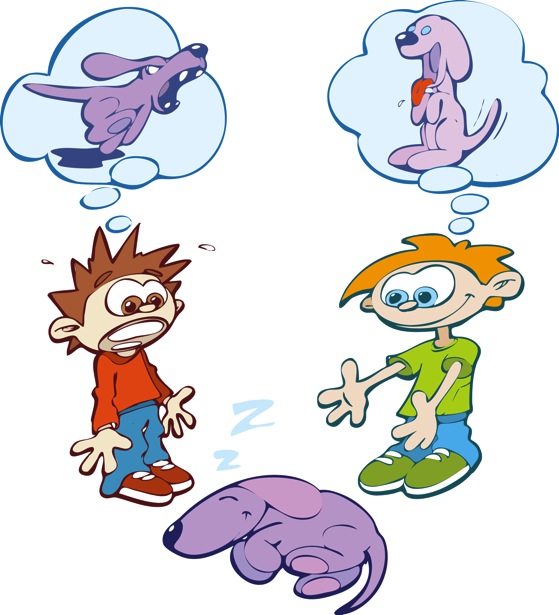 Tankens kraft
Måten vi fortolker situasjoner på avgjør hvordan vi føler og handler. «We do not see things as they are, we see things as we are»
Kognitiv terapi er en øvelse i å se på tankene og ikke bare se gjennom dem og ta dem for gitt
Ved å kjenne igjen de automatiske tankene og erfare hvordan ulike fortolkninger påvirker følelser og opplevde handlingsvalg, kan vi i større grad oppleve å mestre følelsene og ta kontroll over handlingene våre
Kognitiv modell
Kjerneantagelser (KA): Tidlig samspill, omsorgssvikt og traume erfaringer i barndommen, påvirker vår tenkning om oss selv, forventninger til andre og verden 
Eksempel på kjerneantagelse: «jeg er inkompetent»
Basal mellomliggende antagelser (BMA) bidrar til negative fortolkninger: «Hvis jeg ikke en gang kan handtere mitt eget barn er jeg udugelig» 
 KA bidrar til BMA som øker sannsynligheten for NAT/ feilslutninger om barnet og selvkritikk, som vekker sterke affekter og bidrar til avmakt og sinne/vold
Kognitiv modell for sinnemestring
Skalering
i timen
9-2
9-3
A = situasjon
Ole hører ikke etter
Ole hører ikke etter
B = tanke/fortolkning
Ingen hører på meg
Jeg er dårlig mor
C = følelse
Sinne
Sinne
Mellomliggende antagelse: Hvis jeg ikke engang kan handtere mitt eget barn er jeg udugelig
Kjerneantagelse:  jeg er inkompetent.
Beck deler Kjerneantagelsene i 3 hovedtema
1. kompetent vs inkompetent

2. Elskbar vs ikke verd å elske

3 Har verdi vs ikke har verdi som menneske
Kompetent vs inkompetent
Adaptive/positive kjerneantagelser:
Jeg er rimelig kompetent, kan ta vare på meg selv, har styrker og svakheter, har frihet og klarer meg som regel like godt som andre
VS
Dysfunksjonelle negative kjerneantagelser:
Jeg er inkompetent, ineffektiv, hjelpeløs, svak, sårbar, har ingen kontroll, underlegen, presterer ikke bra nok
Elskbar vs ikke verd å elske
Adaptive/positive kjerneantagelser:
Jeg er i rimelig grad sympatisk, ønsket, avholdt, god nok til å bli elsket, jeg forventer ikke å bli forlatt eller avvist og ende opp alene
VS
Dysfunksjonelle/negative kjerneantagelser:
Jeg er uønsket, kjedelig, har ikke noe å by på, er ikke verd å elske, noe er galt med meg, jeg vil alltid bli avvist/ forlatt og ende opp alene
Jeg har verdi- vs ikke verdi som menneske
Adaptive/positive kjerneantagelser:
Jeg er i rimelig grad verd å være sammen med, akseptabel, moralsk, god og vennlig
VS
Dysfunksjonelle/negative kjerneantagelser:
Jeg er umoralsk, dårlig person, synder, verdiløs, farlig, giftig, ond, fortjener ikke å leve
Det er ikke enten- eller
Grader av adaptive og dysfunksjonelle kjerneantagelser:
Noen barn er uheldige med genetikk og miljø som bidrar til dysfunksjonelle kjerneantagelser
Andre barn er mer heldige og utvikler og aktiverer i hovedsak adaptive kjerneantagelser
Men de fleste kan få perioder i livet der belastninger kan aktivere dysfunksjonelle kjerneantagelser: utfordringer i familien, vold/overgrep i ung/voksen alder, rus etc
Basale mellomliggende antagelser (BMA)
Kjerneantagelsene påvirker utviklingen av BMA
BMA påvirker fortolkning av situasjoner, som igjen påvirker tanker, følelser og atferd i situasjonen (ABC)
BMA bidrar til at kjerneantagelsene ikke blir utfordret 
Gjentagende automatiske tanker (NAT), viser mønster av BMA, som bidrar til bevisstgjøring av kjerneantagelser (KA)
Basale mellomliggende antagelser
BMA består av ofte uartikulerte holdninger, regler og antagelser
Holdning: «Det er forferdelig å dumme seg ut.»
Regel: «gi opp, hvis utfordringen virker stor.»
Antagelse: «Hvis jeg snakker i en forsamling, dummer jeg meg garantert ut. Hvis jeg unngår å gjøre det, klarer jeg meg.»
Ny mestring gir håp og motivasjon
Jo større problemene er, jo mindre utfordring bør en starte med
Hva er det viktigste for deg å få til en endring på de neste 4 ukene?
Har du eksempel på en situasjon i det siste du gjerne skulle vært foruten?
Kan du huske hvordan du hadde det når du våknet den dagen? Var det en god eller dårlig dag?
Hvordan merker du at du er aktivert på en dårlig dag?
Hva tenker du om barnet/deg selv når situasjonen begynner å dra seg til?
Tankefeller
Svart-hvit tenkning: Hvis prestasjonen ikke er perfekt ser du på deg selv som mislykket.
Følelses resonering: Du antar at dine negative følelser gjenspeiler ting slik de egentlig er.
Diskvalifisere det positive: Du avviser positive erfaringer ved å si at de ikke teller. Oppgaven var jo så lett. Jeg var bare heldig. 
Tankelesning: Antar at folk tenker negativt om deg uten å sjekke ut om det virkelig stemmer.
Forstørring av problem: Styres av «i verste fall» senarioer, som om de skulle skje.
Feilslutninger
Sinne handler i overaskende liten grad om hva barnet gjør. Det handler i stor grad om hvordan foreldre tenker om seg selv og barnet i situasjonen
På dårlige eller stressende dager har foreldre en tendens til å bli urimelig selvkritiske, og tenke at en ikke strekker til og at barnet er uoppdragent
Små barn slår seg ikke vrange for å for å være slemme mot foreldrene. De trener på å markere seg som selvstendige individer. De fleste foreldre ønsker et selvstendig barn, og da må barnet få trene på det
Kroppslig aktivering
En situasjon som får mange foreldre til å reagere med mye sinne, er når barnet ikke svarer
Selvkritikken starter: Hva slags forelder er jeg som har fått en så uoppdragen unge, jeg mester ikke dette
Irritasjonen stiger, og jo mer aktivert en blir, jo sannere oppleves tankene. Til slutt  blir det helt logisk og dra det gråtende barnet på badet
Alternative tanker, som at barnet ikke er uoppdragen men blir utsatt for en spillindustri som bruker milliarder av kroner på å gjøre spill vanskelig å avslutte, vil kunne vekke andre følelser og kunne gi deg andre handlingsvalg
Selvkritikk
I utviklingen av littsint app-en gikk vi gjennom flere hundre samtaler og så etter hva foreldre tenker rett før de mister kontroll over seg selv
De vanligste tankene var «jeg er en dårlig mor/far», «ungen respekterer meg ikke», «jeg har ingen verdi» 
Slemme og ofte usanne tanker, oppleves som sanne når vi blir aktivert av irritasjon og sinne
Neste gang treåringen skriker, så prøv å tenke: «Det er en normal fase, det handler ikke om at barnet er respektløst eller at jeg ikke strekker til». Erfar hvordan de nye tankene påvirker opplevde handlingsvalg
Littsint: konkretisering
Alle foreldre blir sinte, men oppleves de som forutsigbare eller blir barna skremt?
For å avdekke skremming må vi spørre konkret
Da du kranglet med barna i går:kan du beskrive i detalj hva det var som skjedde?Spør etter konkrete handlinger, hva hadde jeg sett? 
Still spørsmålene til den som har utøvd volden og la eventuelt andre som er med få lytte.
Figur 1
B = tanke/fortolkning
A = situasjonOle hører ikke etter
C = følelse
Håpløshet/sinne
En situasjon
De fleste opplever at de blir «kastet inn» i en følelse og ikke har noe annet handlingsvalg enn sinne (fig 1) 
Gå igjennom verste og/eller siste sinne-episoden. Kartlegg tanker og følelser sekund for sekund før sinne bryter ut. (se video nr 3 i foreldreveileder)
Å bli klar over at det er egne tanker og egen aktivering som leder til sinne gir motivasjon, håp og tro på å kunne få kontroll over sinne mot barnet
Figur 2
B = tanke/fortolkning
Ingen hører på meg
Ole er uoppdragen
Jeg er dårlig mor
A = situasjonOle hører ikke etter
C = følelse
Håpløshet/sinne
Skape håp for endring
Gjennomgangen av situasjonen gjør utøver klar over selvkritikken og feilslutninger om barnet
Jo mer aktivert en blir i situasjonen, jo sannere oppleves selvkritikken og feilslutningene
Skaler opplevd sannhet av tankene i- og utenfor situasjonen (se video nr 4 i foreldreveileder)
Klienten finner nye alternative tanker som er sannere
De nye alternative tankene motiverer utøver til å øve på å endre atferd i konkrete situasjoner med barnet
NAT: Skalering av sannhet
Hvor sann opplevdes tanken i situasjonen vs når vi sitter og snakker om situasjonen nå? (1-10, 0-100%)
«Jeg er en dårlig mor» 9 i situasjonen 3 nå
«Jeg blir ikke lyttet til» 9 i situasjonen 2 nå
«jeg er dum» 10 i situasjonen 5 nå
Skalering av sannhet bevisstgjør foreldre på at grad av opplevd sannhet varierer med aktivering i situasjonen
Variasjon av sannhet skaper et språk om negative automatiske tanker (NAT)
Figur 3
B = tanke/fortolkning
Jeg er en god mor i 90% av tiden
Jeg blir respektert
Ole er bare 5 år
Ole er i sin egen tankeboble
A = situasjonOle svarer ikke
C = følelse
Ro/opplevelse av kontroll
Hjemme oppgave
Når du kjenner at du har lyst å rope eller ta tak i barnet, ta ansvar og forlat situasjonen 
Minn deg selv på at barnet gjør helt normale handlinger for alderen. Det handler ikke om at barnet er respektløst eller at du ikke strekker til
Når pulsen har senket seg, gå tilbake til barnet, sett deg ned, se barnet i øynene og snakk med det på den måten du ønsker barnet skal snakke til deg.  
Husk at du er først og fremst en rollemodell som lærer barnet hvordan vi skal snakke til hverandre i hjemmet
Øvelse gir mestring
Å kunne øve på nye måter å møte barn på, med empati, gir mestring
Foreldre opplever mestring når barna kommer på fanget og prater, uten vurdere hva som er «trygt» å si
Skammen over å skremme eget barn og bli en dårlig utgave av seg selv er stor
Gleden av å erfare at barnet får tillit og at en blir en god utgave av seg selv er ofte like stor
Folkehelse: grov vold
Mossige (2007, 2016) viser at den grove volden dessverre har holdt seg stabil over tid
For den grove, kriminelle volden hadde vi trengt:
Avhør av barn og utøver innen uker
Sak opp for retten innen få måneder
Mulighet for besøksforbud også overfor barn som er utsatt for vold/overgrep
Tilbud om terapi over tid til voldsutsatt barn/forelder
Tilbud om terapi over tid til utøver
Brøset grupper, Alternativ til vold, PTSD team
Folkehelse: mildere vold
Mossige (2007, 2016) viser at vi er på rett vei. Mild vold utført av mødre gikk ned fra 19-13% fra 2007-2016
Dagens foreldre er opptatt av  å skaffe seg kunnskap om hva som er bra for barn og bryte  negative generasjonsmønster av sinne og vold
Tilgang på foreldreveiledning som ICDP
Tilgang på selvhjelpmateriell som littsint.no
Littsint.no har 60-100 nye brukere hver dag og link til alle familievernkontor, ATV-kontor og Brøset-grupper, for de som ønsker mer hjelp enn selvhjelp
Littsint- metodikkens mål
Hjelpe foreldre til å se hvordan erfaringer i egen barndom skaper feilslutninger som gjør at foreldre føler seg angrepet og hjelpeløse i møte med barnet
Hjelpe foreldre til å se at de alltid har ett valg når det gjelder å fortolke og reagere på barnets handlinger
Hjelpe foreldre til å bli klar over at økt kroppslig aktivering gjør at vi lettere tror på feilslutningene
Hjelpe foreldre til å bli bedre kjent med egen selvkritikk og starte arbeidet med å bekjempe lav selvfølelse og skam
Empati gir lykke
Et barn jeg snakket med om lykke sa: 
«lykke er å kunne si det en tenker uten å måtte tenke på hva en sier»
Det er lykke for både barn og foreldre at barn skal føle seg fri, tenke høyt og stole på at de blir tålt og møtt på sine tanker og følelser
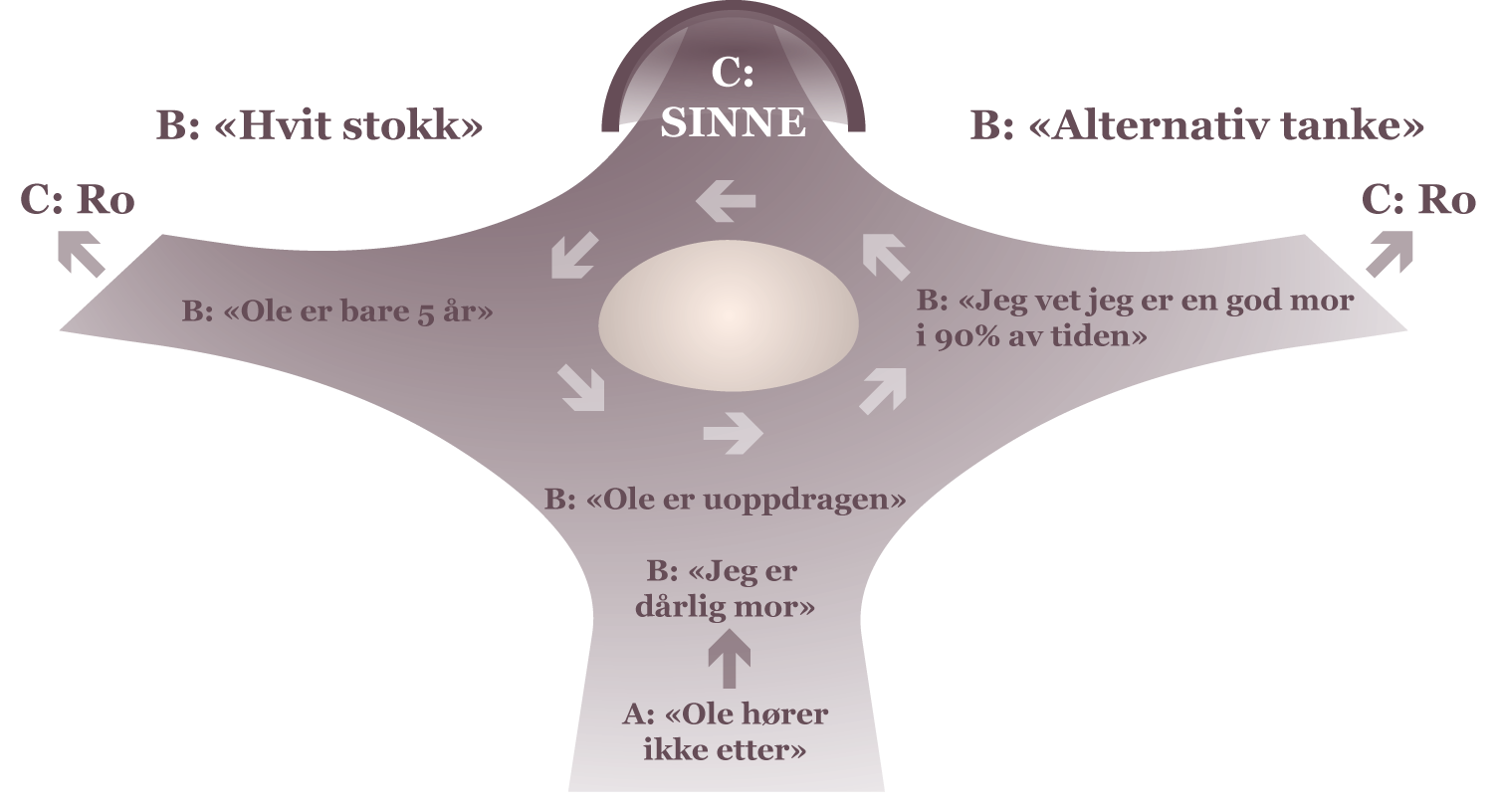 Video 1
https://vimeo.com/623237944/96d0c7d8b9
 
Video 3
https://vimeo.com/623238168/f5cea8fecb
 
Video 4
https://vimeo.com/623238331/655ea3a852

De påfølgende timer - ABC i sinnemestring (2)
https://www.youtube.com/watch?v=AEWoboyH134&t=5s